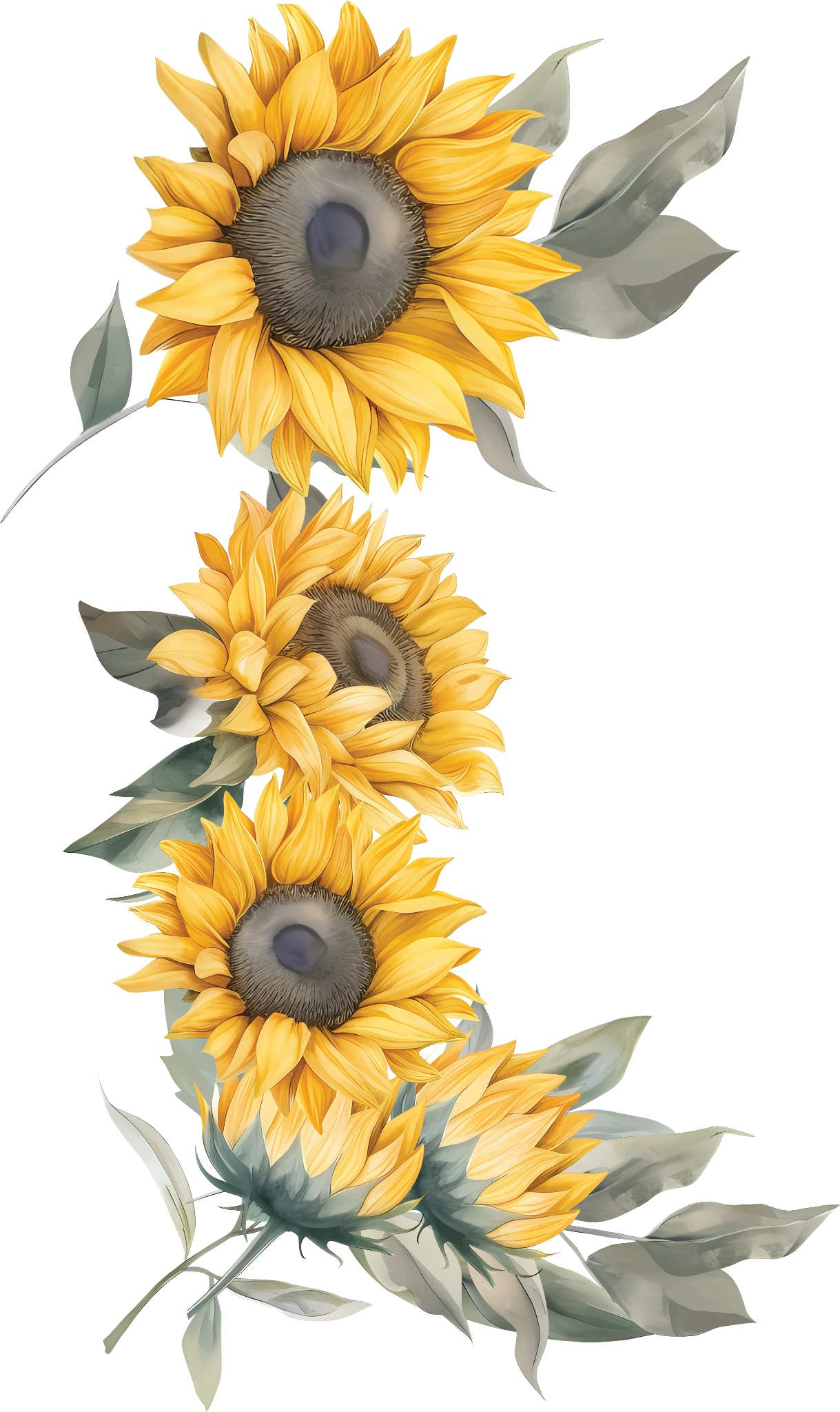 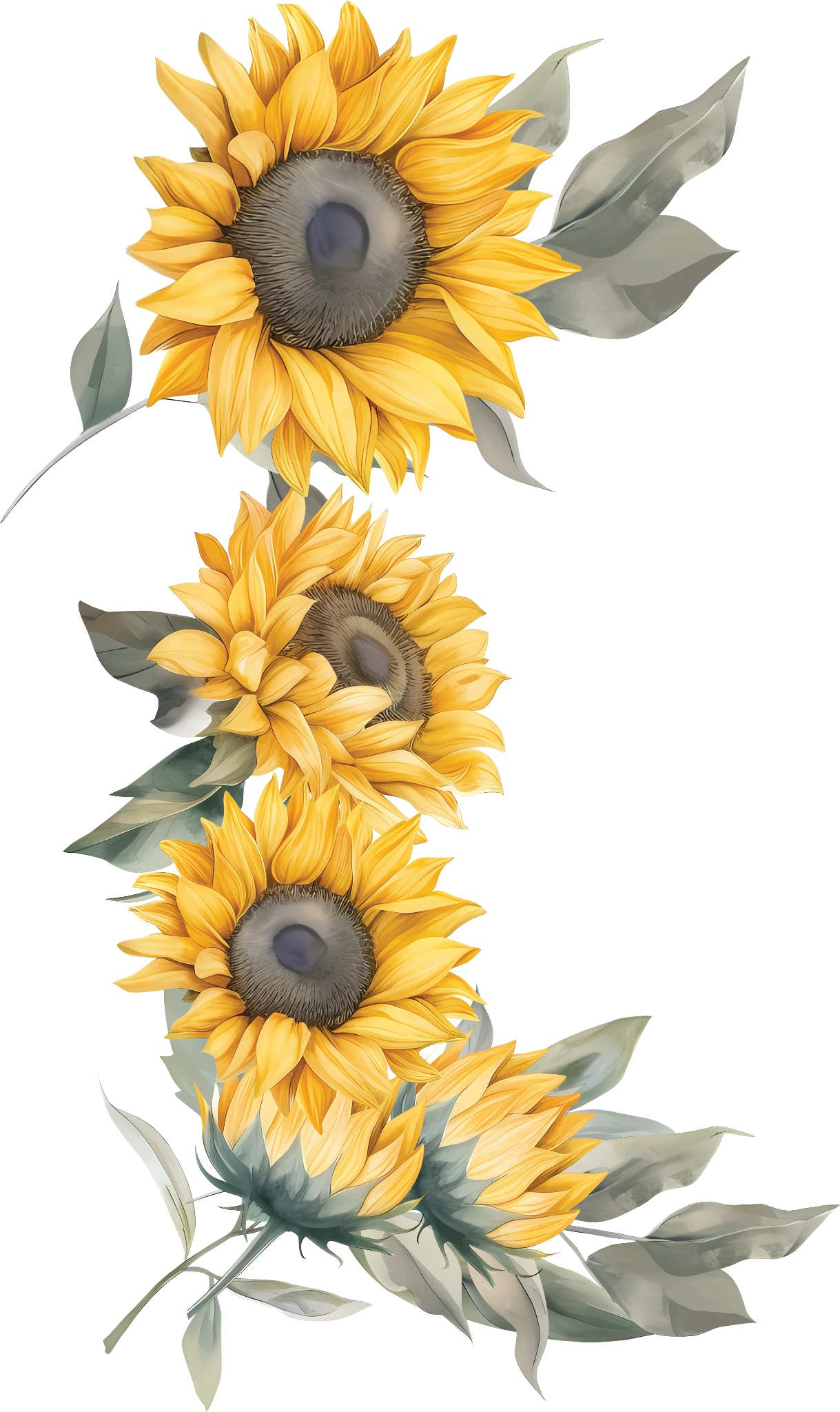 Welcome
VANESSA + CHESTER
P L E A S E  F I N D  Y O U R  S E A T
Table #2
Table #3
Table #4
Table #6
Table #7
Table #8
Table #1
Table #5
Riley Daily
Gilbert Daisey
Ramon Dalbow
Miles Dalby
Liam Dale
Nathaniel Daley
Ethan Dallas
Lewis Clouse
Milton Clouser
Claude Clover 
Joshua Cesley
Glen Cloyd
Tracey Cgston
Beatrice Focht
Alison Foell
Miranda Forter
Katrina Fogle
Mila Folger
Teresa Folia
Gabriela Folk
Riley Daily
Gilbert Daisey
Ramon Dalbow
Miles Dalby
Wade Dahli
Dave Daiber
Seth Daigle
Ivan Dailey
Milton Clouser
Claude Clover 
Joshua Cesley
Glen Cloyd
Now it's time to celebrate